DPACC  
IPSEC Performance Testing
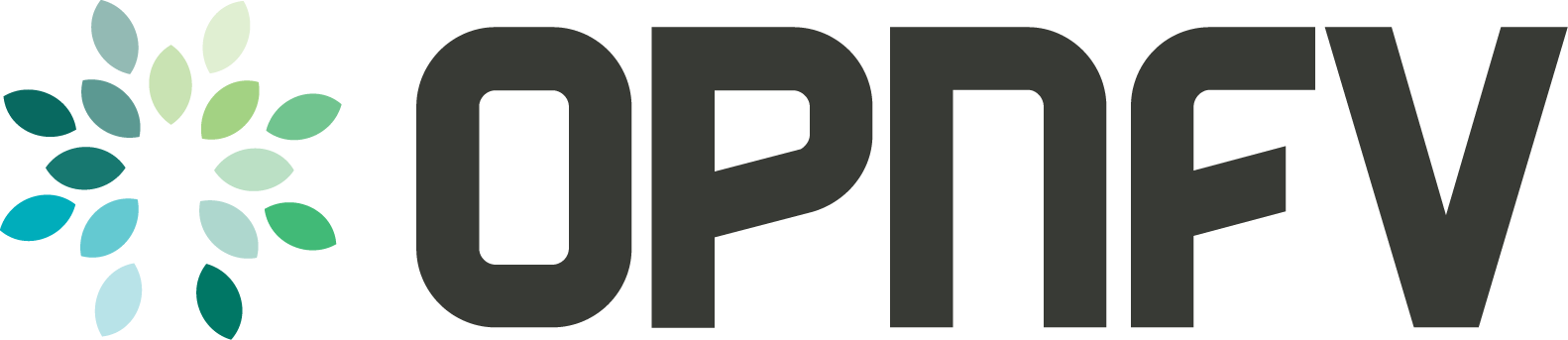 Srinivasa Addepalli (Intel)
Lingli Deng (China Mobile)
Bose Perumal (Dell)
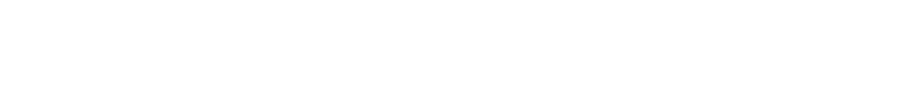 1
Use case :  IPSec between vRAN and vEPC
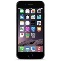 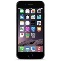 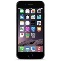 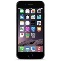 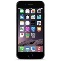 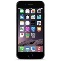 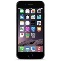 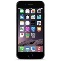 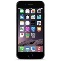 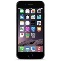 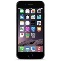 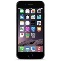 Wireless
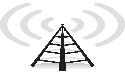 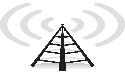 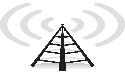 PCRF
HSS
MME
AAA
eNB VM
IPSec
SGW
Firewall
PGW
IPSec VM
IPSEC Tunnels
eNB VM
IPSec VM
SGW
IPS/DPI
PGW
IPSec
eNB VM
IPS/DPI
PGW
Host Linux (vSwitch Acceleration + IPSEC-LA acceleration)
Host Linux (vSwitch acceleration + IPSEC-LA acceleration)
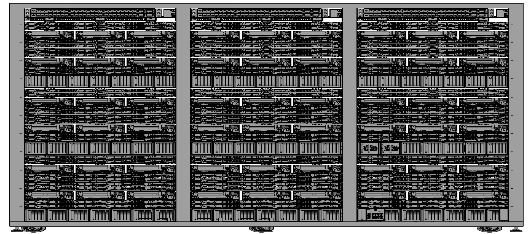 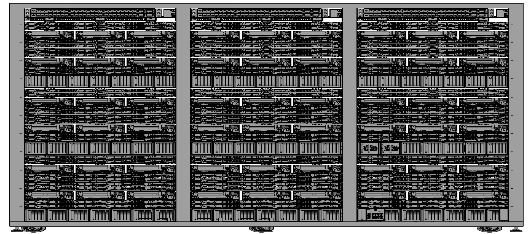 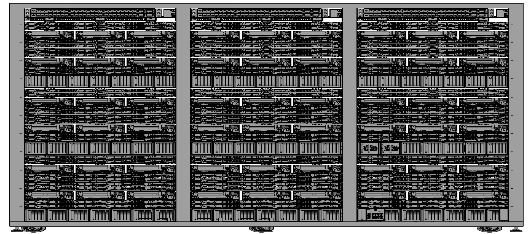 Compute nodes
Compute nodes
EPC
vRAN Sites
Openstack VIM
Openstack VIM
Orchestrator
Test Setup
Test Controller
Bring Up IPSec VMs using NOVA
Configure IPSec Policies using VPN-as-a-Service
Horizon Dashboard
Openstack VIM & VPN-as-a-Service
IPSec VM
IPSec VM
IPSEC Tunnels
Host Linux (vSwitch Acceleration + IPSEC-LA acceleration)
Host Linux (vSwitch acceleration + IPSEC-LA acceleration)
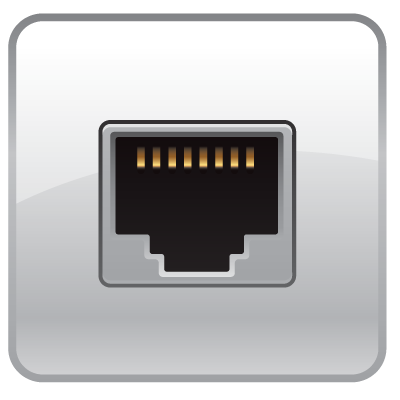 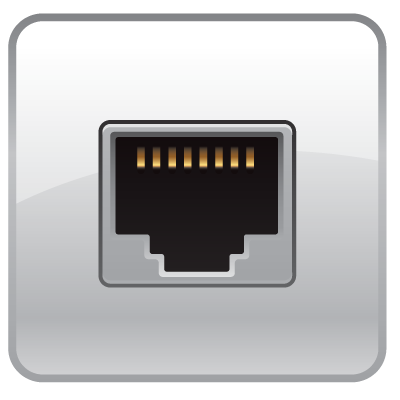 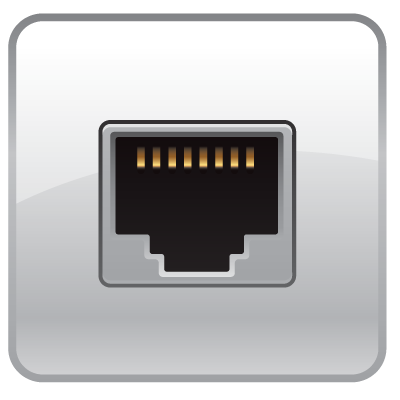 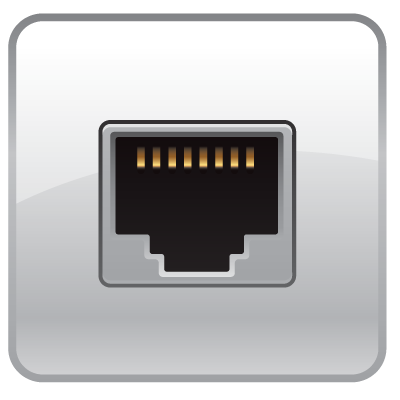 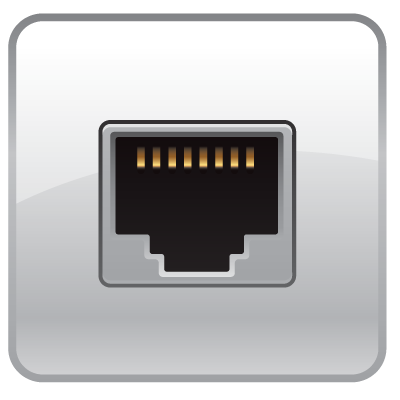 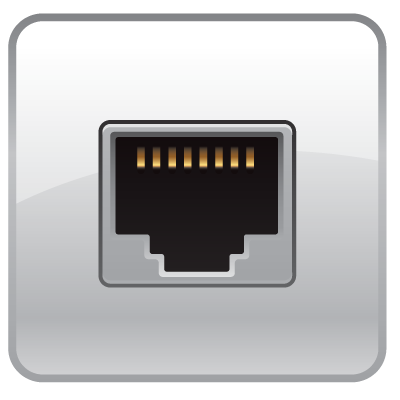 Encrypted Traffic
Configure IXIA to start the traffic and measure the returned traffic
IXIA/Spirent
Clear Traffic
Use case :  IPSec GW for small cells
BackhaulNetwork
SmallCell
UE
Internet
SmallCell
GW
EPC
SmGW
SeGW
SmGW
SeGW
Signaling Routing:  selects a proper MME for an attaching UE. 
Signaling Pooling: pools the interfaces to MME for a large group of small cells.
Optional
Host Linux (vSwitch Acceleration + IPSEC-LA acceleration)
Authentication: realize mutual authentication between small cell and GW.
Security Protection: establish IPSec tunnels between small cell and GW. 
QoS Inheritance: copies the inner IP ToS/DSCP tags onto the outerIP header during encapsulation.
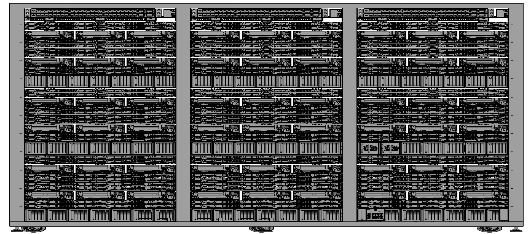 Compute node
Test Setup
Test Controller
Bring Up IPSec VMs using NOVA
Configure IPSec Policies using VPN-as-a-Service
Horizon Dashboard
Openstack VIM & VPN-as-a-Service
SeGW emulated eNBs
SeGW VM
SeGW
VM
IPSEC Tunnels
Host Linux (vSwitch Acceleration + IPSEC-LA acceleration)
Host Linux (vSwitch acceleration + IPSEC-LA acceleration)
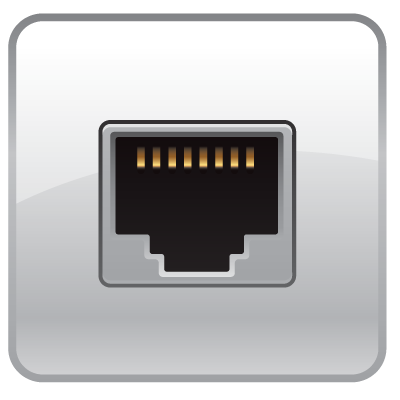 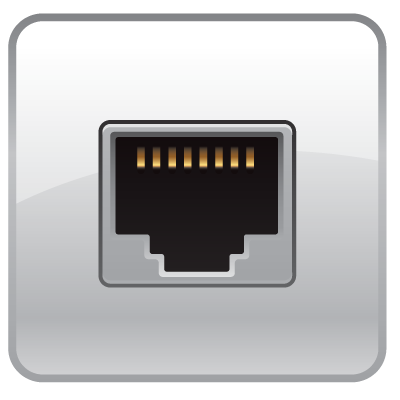 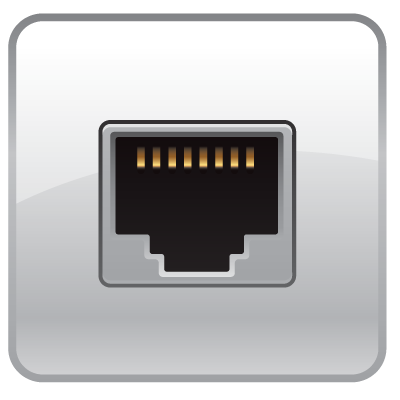 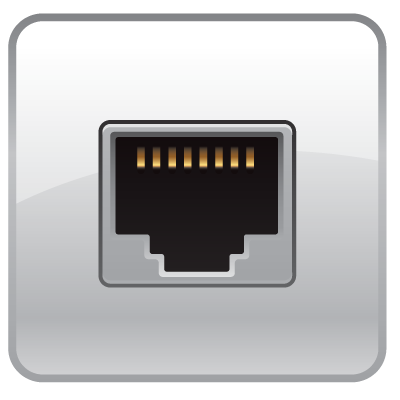 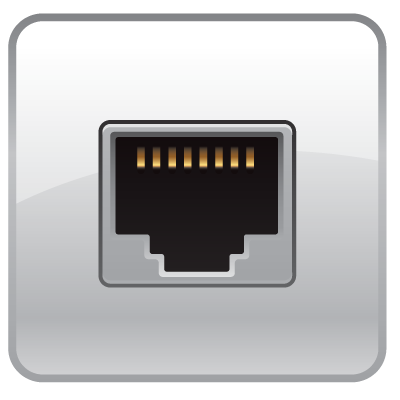 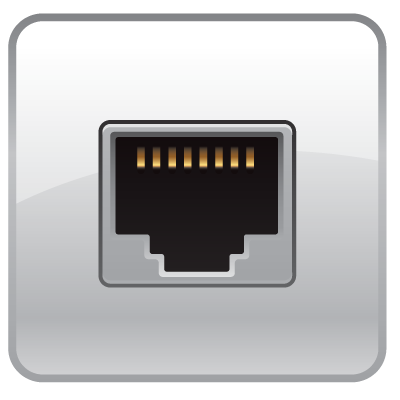 Encrypted Traffic
Configure IXIA to start the traffic and measure the returned traffic
IXIA/Spirent
Clear Traffic
Performance Expectations on EPC SecGw (Based on inputs from China Mobile)
AES-128 and SHA-1,  AES-256 and SHA-2 algorithm
Certificate Authentication (RSA certificates with 2048 key size) on both sides, IKEv2
Packet Size :  512 bytes.   Also take measurements for 1024, 1400,  2048, 4K packet sizes
6
Performance Measurements
Measurement for various combination of above need to be recorded.
Minimal combinations
7
DUT - Config
DUT Instantiation
OpenStack Commands
?
Interface Config
IPSec Config Commands
?
8